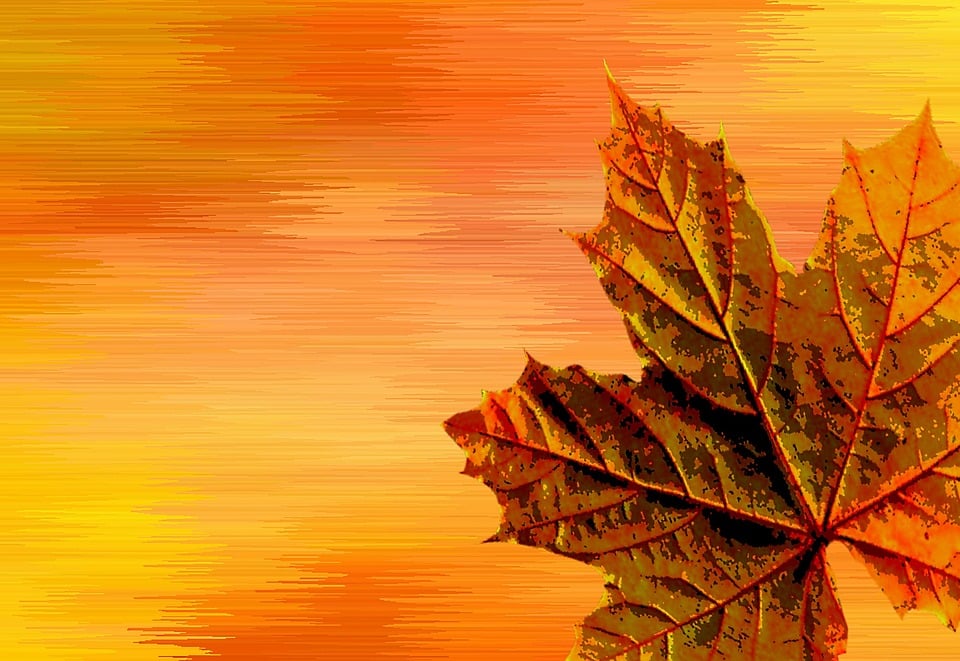 L’AUTUNNO
DELLA III B
E    IV  A
      DI 
VIA DEL SOLE
[Speaker Notes: L’AUTUNNO DELLA III B VIA DEL SOLE]
LABORATORIO MULTIDISCIPLINARE(ITALIANO,ARTE E IMMAGINE,TECNOLOGIA,SCIENZE,…)
I PRODOTTI DELL’ AUTUNNO
LABORATORIO DI SCIENZE E TECNOLOGIA SULLA VENDEMMIA E I SUOI  ATTREZZI
STORIA:riordina le sequenze della vendemmia
GLI ALUNNI DELLA IV A
LEARNING  BY DOING
OSSERVAZIONE E  CODING DELL’UVA